Project: Automatic ID ScannerAlias: “ Go green, $ave time”
By Derek Ametam & William Wong
Main Objective for this Project
To Create a system for student to swipe their student ID when they enter the class .

To Use the constructed Technology to save  precious time.

Making the world a better and convenient place to live.

Make the Professors job more easier than taking Attendance before class.

Saving some trees and going green to save our planet.
Application
The ID Scanner can be used in many places and for different reasons. In this project, its been used as a class register. 
The students swipes their ID’s in the Id Scanner, to verify their present to school on that day.
Python records, process and output the data on a spreadsheet.
The Spreadsheet represents the student coming to school or not and if they were late or not.
Project Schedule
10/18/2012 – 10/24/2012 Begin Testing of USB Shield and Arduino Uno Board

10/25/2012 – 10/31/2012 Test USB Magnetic Stripe Reader (If device arrives by then)

11/01/2012 – 11/14/2012 Develop a functional prototype and code
      
11/15/2012 – 11/21/2012 Test prototype and code
     11/15/2012 – 12/13/2012 
11/22/2012 – 11/29/2012 Work on Presentation Slides
    11/22/2012 – 12/15/2012
12/06/2012 Presentation Day
12/20/2012
Schematic of the projects Schedule
Equipment (Hardware)
Arduino Uno $29.99
Magnetic Stripe Reader $58.00
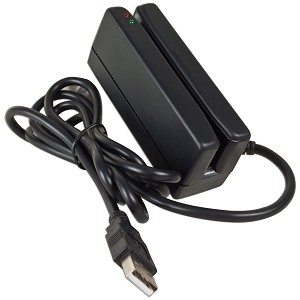 USB Shield for Arduino $30.00
Laptop
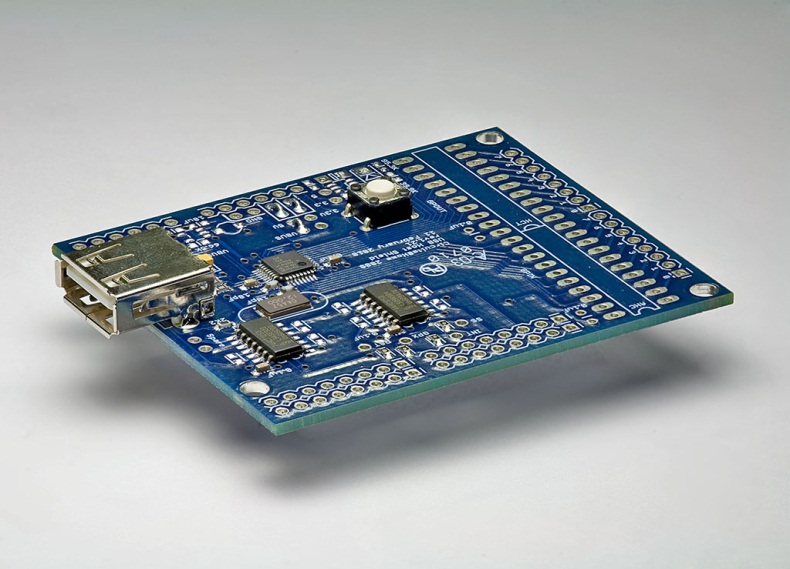 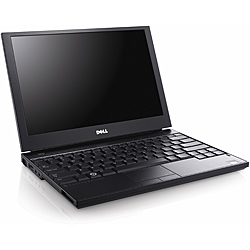 Equipment (Software)
Microsoft Excel 2007 or higher

Data Nitro Add-in for Excel

Python 2.7
Physical Construction
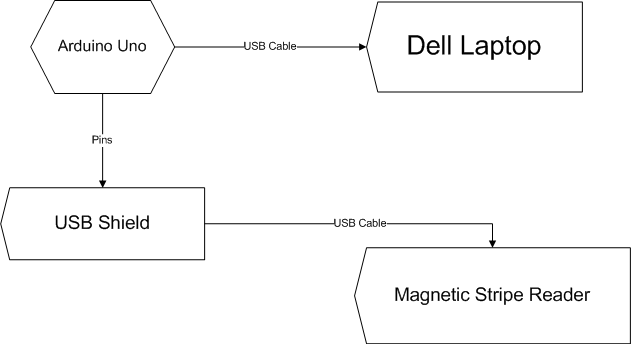 How It Works
Student Scans Card
Python Code checks to see if name is already on roster
If name is on roster set to either 1 or 0.5
If name is not on roster, add name to the end of roster
If student not present to scan set to 0
Writes to Excel